Сырьевая база золотодобывающей промышленности России: 

состояние, тенденции, направления развития


    



Союз золотопромышленников

Суренков В.С.
Советник ГПБ Ресурс, Член Совета Союза





Мингео Сибирь 2018
 г. Красноярск
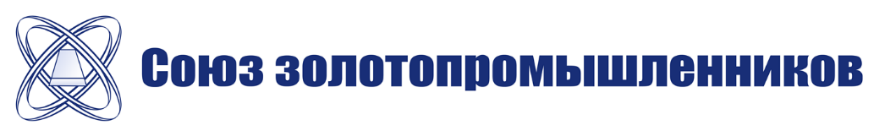 Объемы производства золота в России
114,9
297,4
290,0
293,8
254,8
224,7
210,5
205,4
202,5
184,5
174,1
176,9
170,9
168,1
162,8
164,3
154,4
153,8
142,6
149,5
150,2
142,7
131,9
124,1
123,3
123,5
114,9
Цифры красным цветом на графике  - общее  производство  золота
В 2017 году Россия увеличила общее производство золота на 7% до 317,660 т по сравнению с 2016 г. (297,418 т), включая: 
Добыча золота из недр (из рудных и россыпных месторождений) – рост на 6%  до 254,216 т (2016 г. - 238,825 т)
Производство золота в концентратах увеличилось на 13% до 10,005 т (2016 г. – 8,825 т)
Добыча попутного золота при разработке комплексных месторождений увеличилась в 2017 году на 12% до 16,459 т (2016 г. - 14,754 т)
Общая добыча золота из недр из минерального сырья составила 280,680 т (рост на 7%) (2016г.–262,404 т)
Производство вторичного золота в 2017 году увеличилась на 6% до 36,980 т (2016г. – 35,014 т)
2
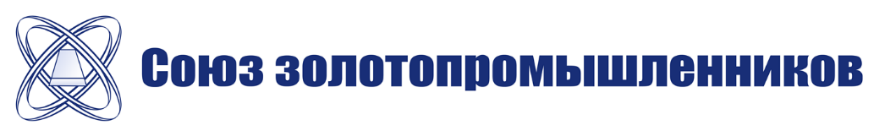 Ведущие золотодобывающие  регионы России (2010-2017 гг.)
В 17 регионах РФ производится 99% российского золота
3
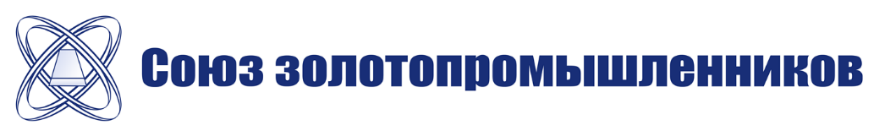 Некоторые успешные золотодобывающие проекты в 2017 г.
Выход на проектную мощность ГОКа «Павлик» (ИК АРЛАН), установки КВ Светлое (компания «Полиметалл»), ЗИФ на 600 тыс. тонн на Соловьевском золоторудном месторождении (АО «Прииск Соловьевский»)
Запуск новых проектов – Наталкинского ГОКа (ПАО «Полюс»), Тарынского и Угаханского ГОКов (ПАО «Высочайший»), ввод ЗИФ на Рябиновом (ПАО «Селигдар»), ЗИФ на Кирченовском золотосеребряном месторождении (ООО ГРК «Дархан», входит в компанию «Урюмкан»), установка КВ на Куранахском рудном поле (АО «Полюс Алдан») и других проектов
Хорошие результаты работы Омолонского хаба (компания “Полиметалл»), ГОКа «Юбилейный» (ООО «Амур Золото», входит в ГК «Русская платина»), развитие подземной добычи высококачественных руд на месторождениях Пионер и Маломыр (компания Petropavlovsk plc);    
Внедрение новых технологий - переработка упорных руд с предварительным биовскрытием золота в сульфидных минералах на Самолазовском месторождении (ПАО «Селигдар»), низкотемпературного автоклавного окисления упорных концентратов на Березняковской ЗИФ (ГК «Южуралзолото»).
4
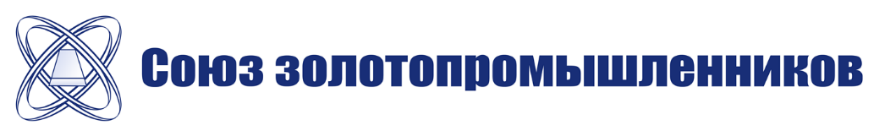 Минерально-сырьевая база России по золоту - распределение запасов золота по регионам
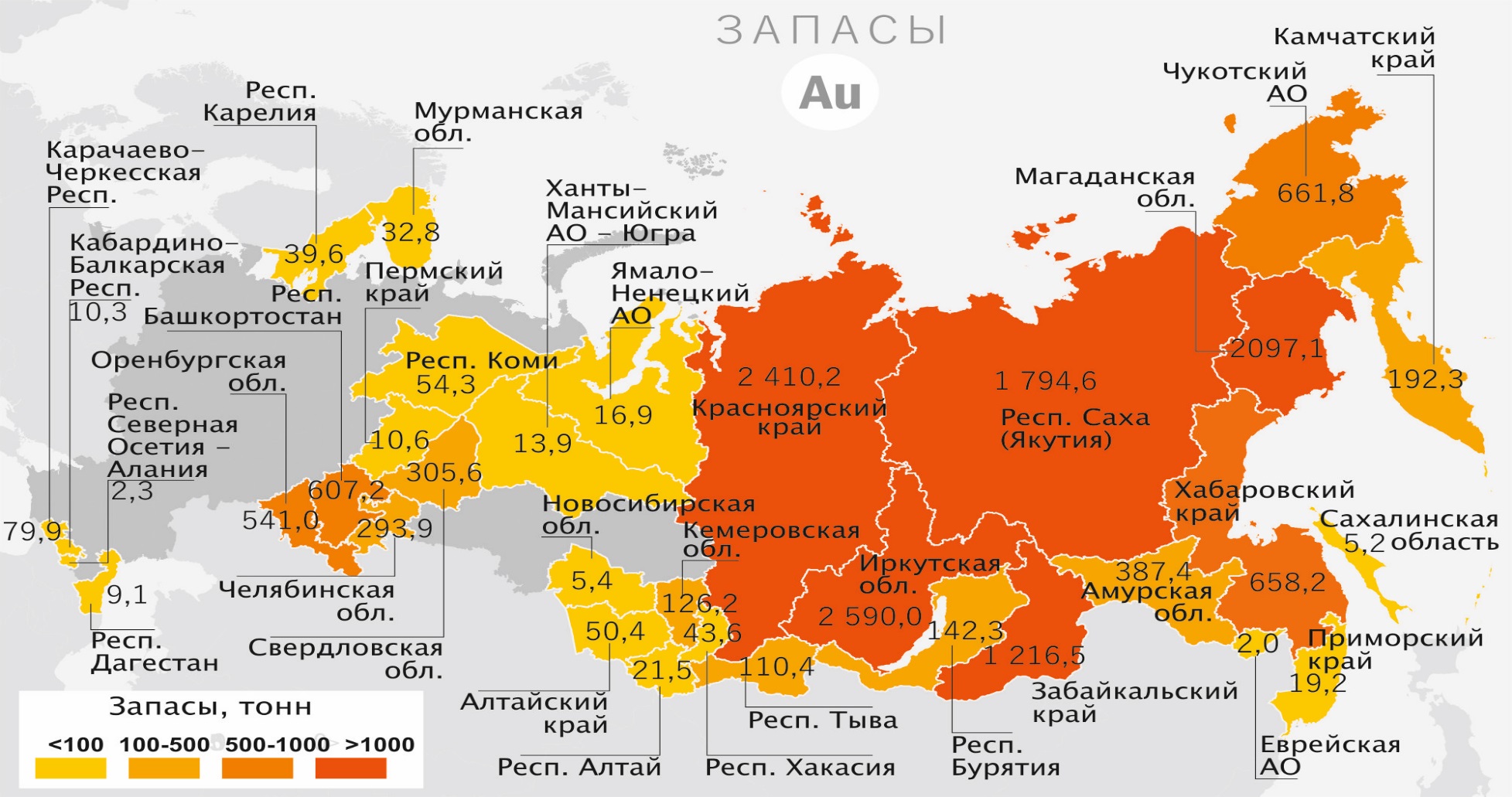 Россия располагает запасами золота в недрах, превышающими 14580 тонн, и по их количеству, по российской классификации запасов, находится на втором месте в мире (данные Государственного баланса запасов на  01.01.2017 г.).
               На территории России расположено 5895 месторождений золота: 
       	- 391 коренных собственно золоторудных (9,8 тыс. т - 67,2% запасов)
	- 173 комплексных золотосодержащих (3,59 тыс. т - 24,6% запасов)
	- 5331 россыпных (1,19 тыс. т - 8,2% запасов)
5
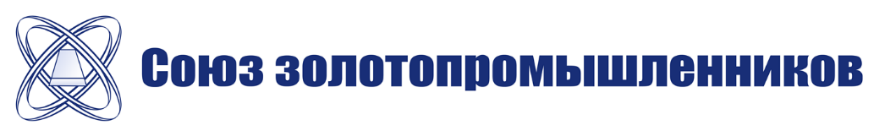 Динамика  изменения количества запасов
6
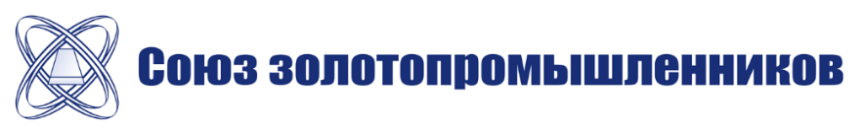 Состояние МСБ золота России на 01.01.2017 г.
7
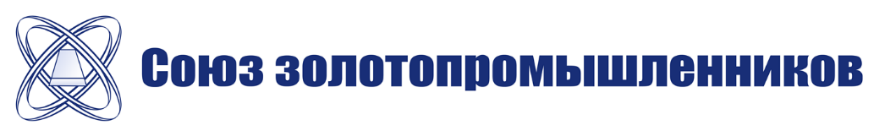 Характеристика имеющихся запасов:
В большинстве стоящих на балансе месторождений – это объекты открытые и разведанные еще в советское время. Их доразведка, пересмотр параметров кондиций, использование современной более производительной горно-транспортной техники и  совершенствование технологии переработки руд позволяют не только поддерживать, но и увеличивать объемы производства. Способствует этому и достаточно комфортная цена на золото.

Вместе с тем, госбалансом учтены запасы, среди которых велика доля неактивных (на флангах, в охранных целиках, зонах сдвижения, обводненные, трудноизвлекаемые и т.д.). Большинство  объектов с такими запасами не будут востребованы долгие годы, однако, глядя на количество, создается иллюзия достаточной сырьевой базы (Примеры по балансу Красноярского края). 

Требует пересмотра (ревизии) и перечень участков недр федерального значения. Отнесение к таким месторождениям объектов только по количеству золота, которое не меняется уже долгие годы – это подход устаревший, не соответствующий современным реалиям. Важно принимать во внимание наличие/отсутствие инфраструктуры, доступность, сложность руд и технологий, другие факторы.
8
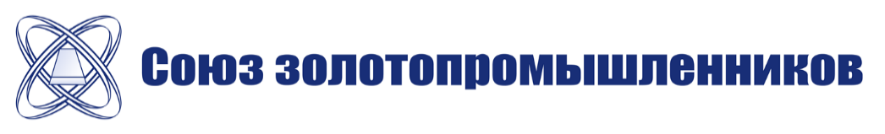 Изменение средних содержаний при добыче
9
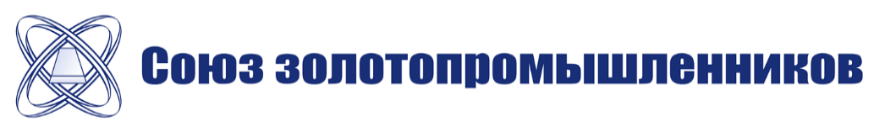 Пример изменения основных технико-экономических показателей работы конкретного предприятия за последние 5 лет
10
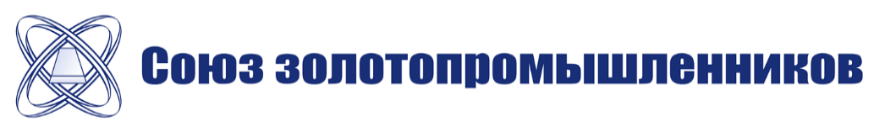 структура затрат* на проведение грр в 2017г.
*данные Роснедра
11
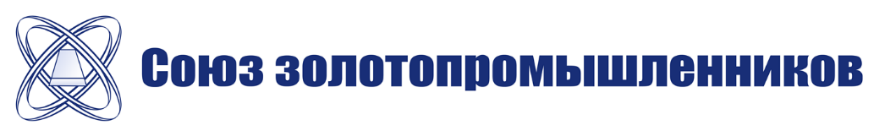 Воспроизводство МСБ и предлагаемые пути развития
Работой на перспективу и освоением бюджетных средств занимается Государственная Корпорация «Росгеология». На объектах Государственного заказа на 2017 г. при плане 2197 т прирост ресурсов золота Р1+Р2 составил 833 т, из них кондиционные (апробированные в установленном порядке) – 545 т. Что из этих ресурсов будет переведено в итоге в запасы - покажет будущее.
Одним из существенных источников восполнения запасов для добывающих предприятий является получаемый прирост от «эксплуатации», когда в результате  эксплуатационной разведки и вовлечения в добычу попутно добываемых руд обеспечивается «прибавка» к ранее разведанным и  учтенным госбалансом запасов. В течение одного года такие запасы отражаются в балансе и погашаются.
Ликвидировать дефицит воспроизводства могли бы частные инвесторы, юниорные компании, привлеченные на ранней стадии изучения недр, однако проект Постановления о юниорах с прошлого года лежит в Правительстве.
Способствовать привлечению инвестиций должен и приказ МПР РФ от 10.11.2016 № 583 (заявительный принцип). Однако, нужно снять некоторые барьеры (включение в перечень, отсутствие запасов и ресурсов, длительные сроки  выдачи и др.). 
В т.г. крупнейшие горнодобывающие компании России АЛРОСА, Норникель, Polymetal и Kinross предложили Правительству «разрешительный механизм», по которому они могли бы в приоритетном порядке получать для изучения участки до 500 кв. км без лицензий, вести их разведку, а затем  получали  право на освоение открытых ими месторождений.
12
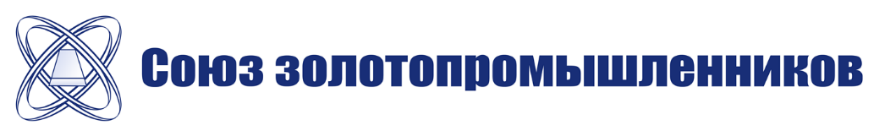 Основные тенденции в состоянии и развитии МСБ 
   
Беднеют традиционные горнорудные районы - снижается среднее содержание и  обеспеченность запасами горнодобывающих предприятий;
Увеличивается переход на подземный способ добычи: рудник Березитовый (Nordgold), месторождение Ольча (Полиметалл), месторождение Пионер (Петропавловск) и др. 
Большинство новых месторождений и перспективных рудопроявлений  находятся преимущественно в труднодоступных районах с неразвитой инфраструктурой;
Снижается уровень средних содержаний и качество руд, усложняются технологические схемы переработки на эксплуатируемых и вводимых в строй месторождениях;
Усложнение условий отработки месторождений,  увеличение  объектов для подземной добычи, рост месторождений с трудно извлекаемыми рудами увеличивает нагрузку на экономику проектов;
В структуре предлагаемых к лицензированию прогнозных ресурсов увеличивается доля менее  надежных по достоверности ресурсов, в т. ч. категории Р3;
Расположение новых перспективных площадей преимущественно в сложных ландшафтных и горно-геологических  условиях.
Растет число недропользователей, осуществляющих отработку техногенных россыпей. Требуется упростить их допуска к отработке и урегулировать учет.
13
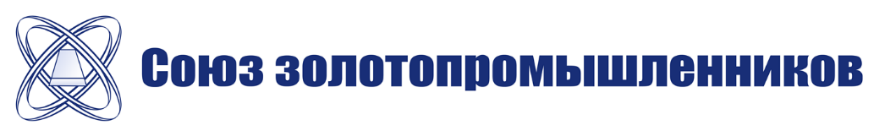 БЛАГОДАРЮ  ЗА ВНИМАНИЕ!
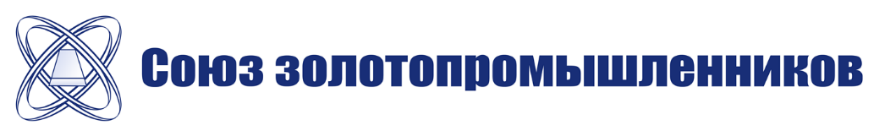